PIRAMIDA
POVRŠINA I ZAPREMINA
Piramida je poliedar ograničen mnogouglom (osnova/baza piramide), i trouglovima koji imaju zajedničko tjeme (bočne strane piramide).
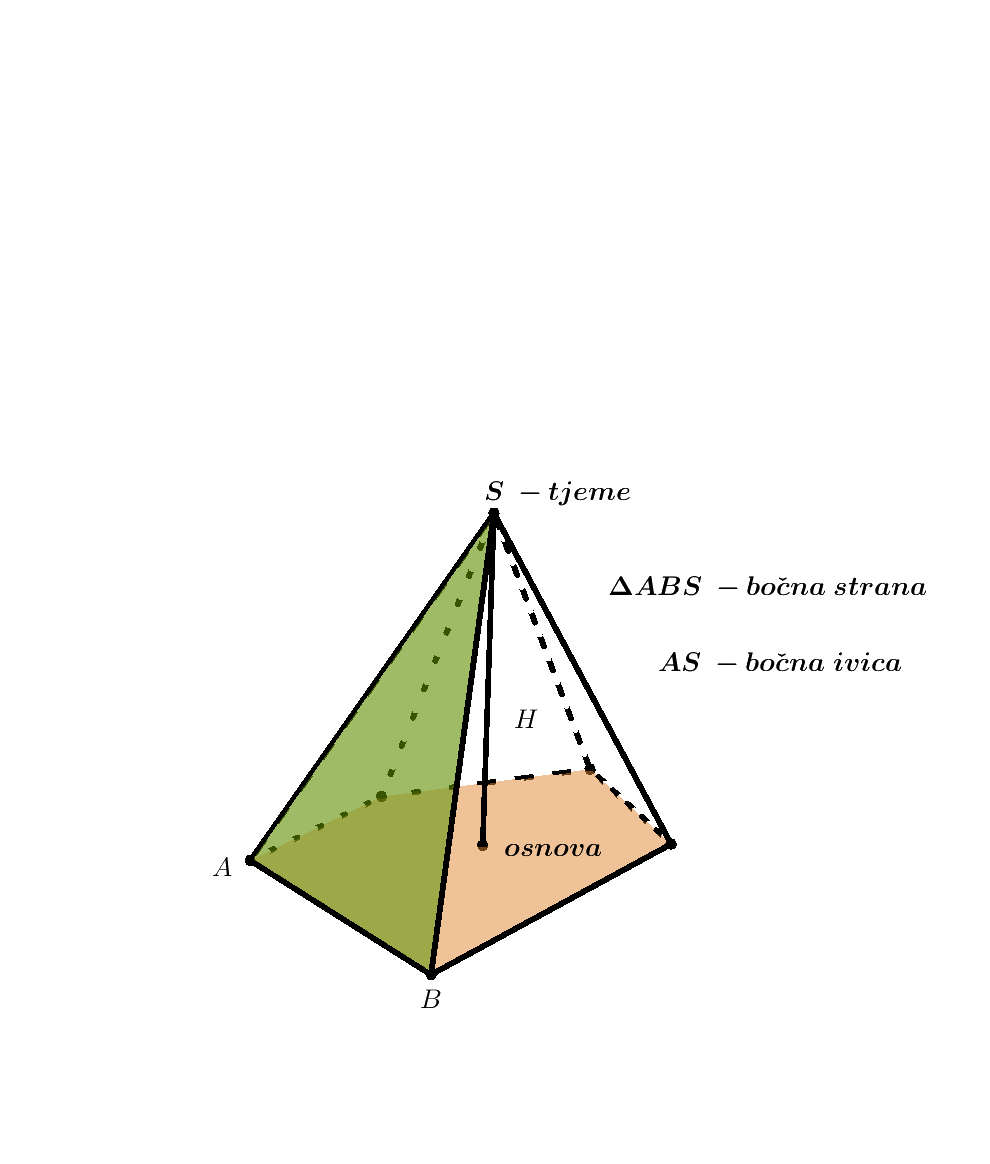 Zajedničko tjeme bočnih strana nazivamo  tjeme (vrh) piramide. 

Ivice koje se sastaju  u tjemenu piramide nazivaju se bočnim ivicama. 

Visina piramide  je rastojanje tjemena piramide od ravni osnove piramide.
Piramidu nazivamo n-tostranom ako se u njenoj osnovi nalazi n-tougao.

Piramidu nazivamo pravilnom ako je u njenoj osnovi pravilan mnogougao, a podnožje visine se poklapa sa centrom mnogougla u osnovi piramide.

Osa pravilne piramide je prava koja sadrži visinu.

Kod pravilne piramide bočne ivice su jednake, što znači da su bočne strane podudarni trouglovi.

Visina bočne strane piramide se naziva apotema.
Površina i zapremina piramide
Bočna strana pravilne piramide
Površina piramide se računa po formuli:     	
		P=B+M,  
gdje  je B-površina osnove;  M-površina omotača
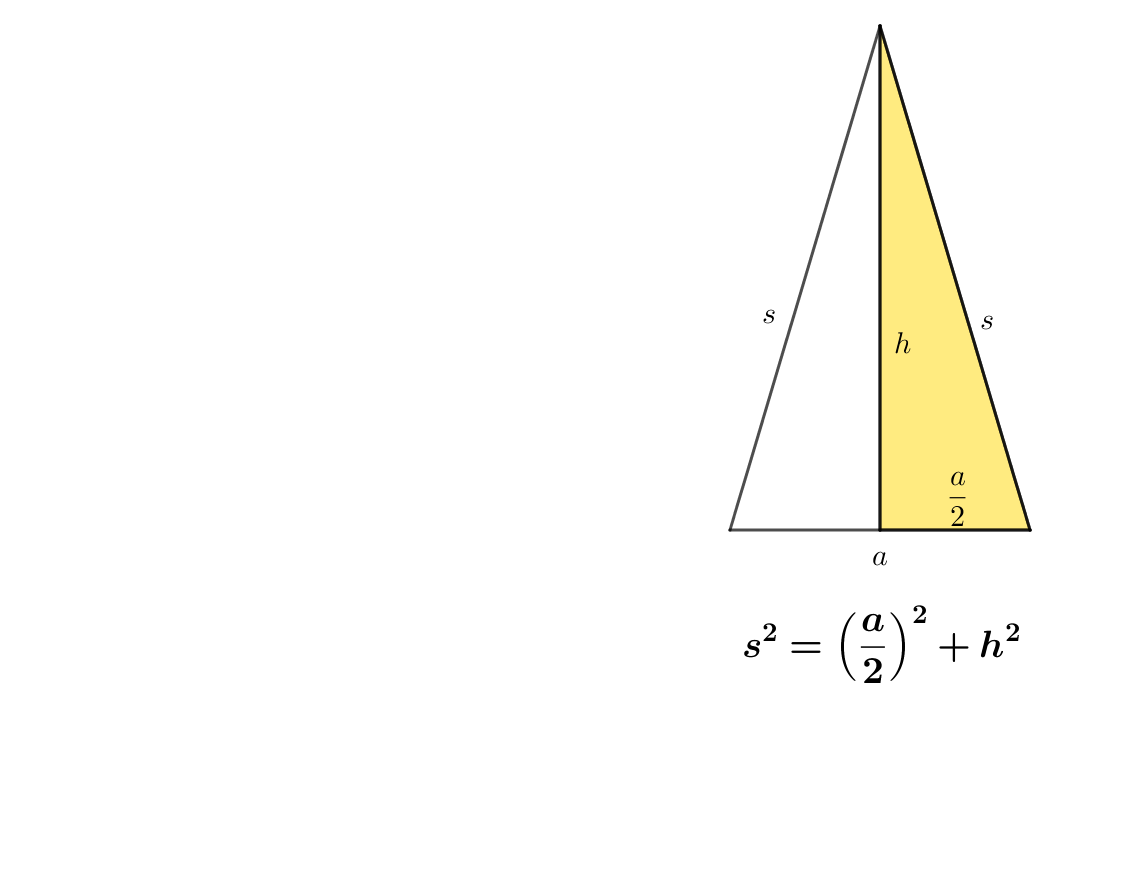 Pravilna trostrana piramida
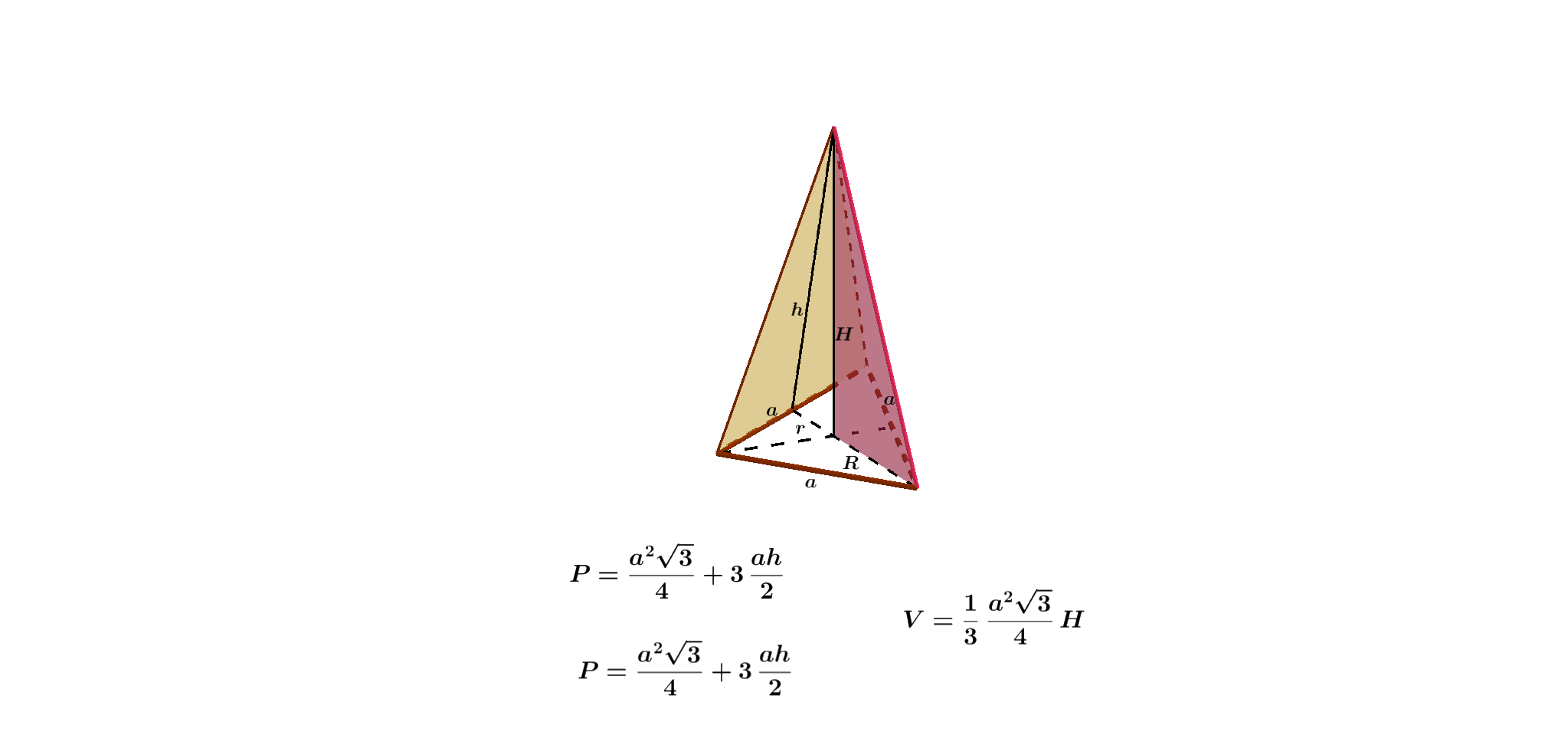 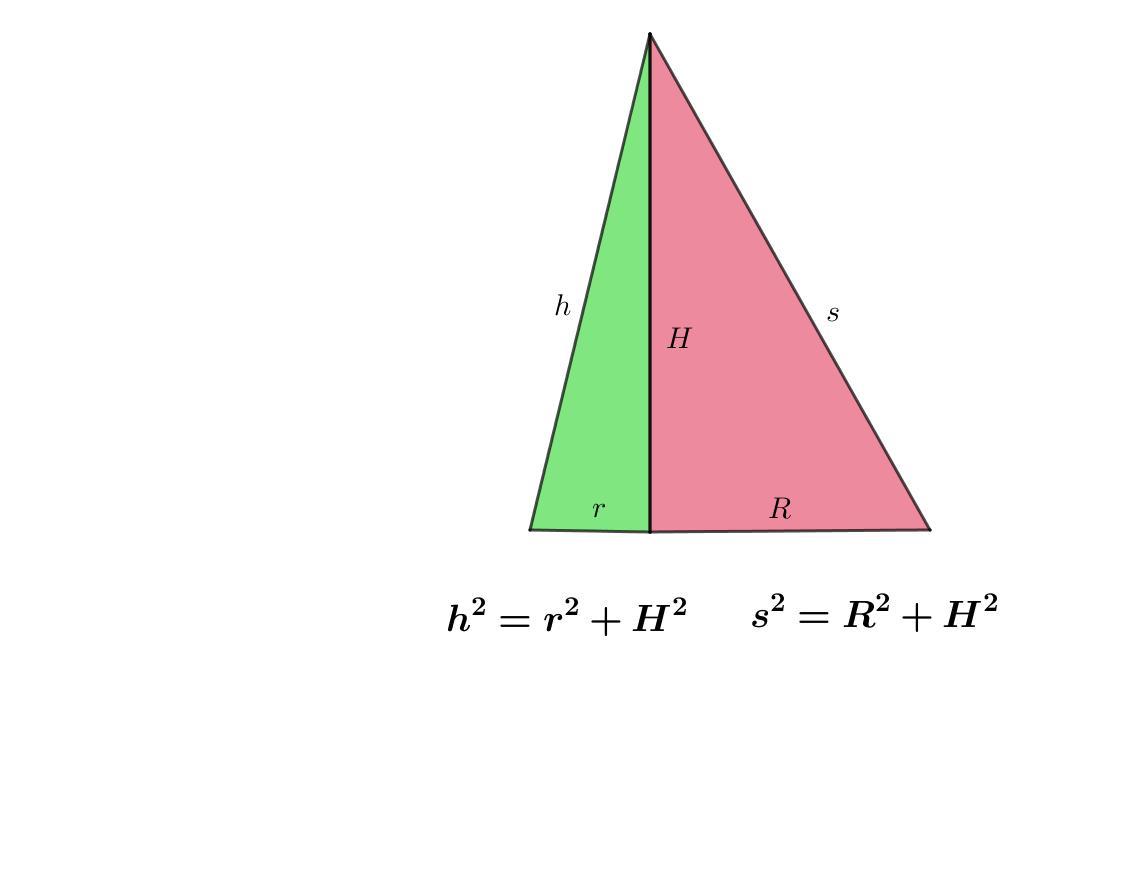 Pravilna četvorostrana piramida
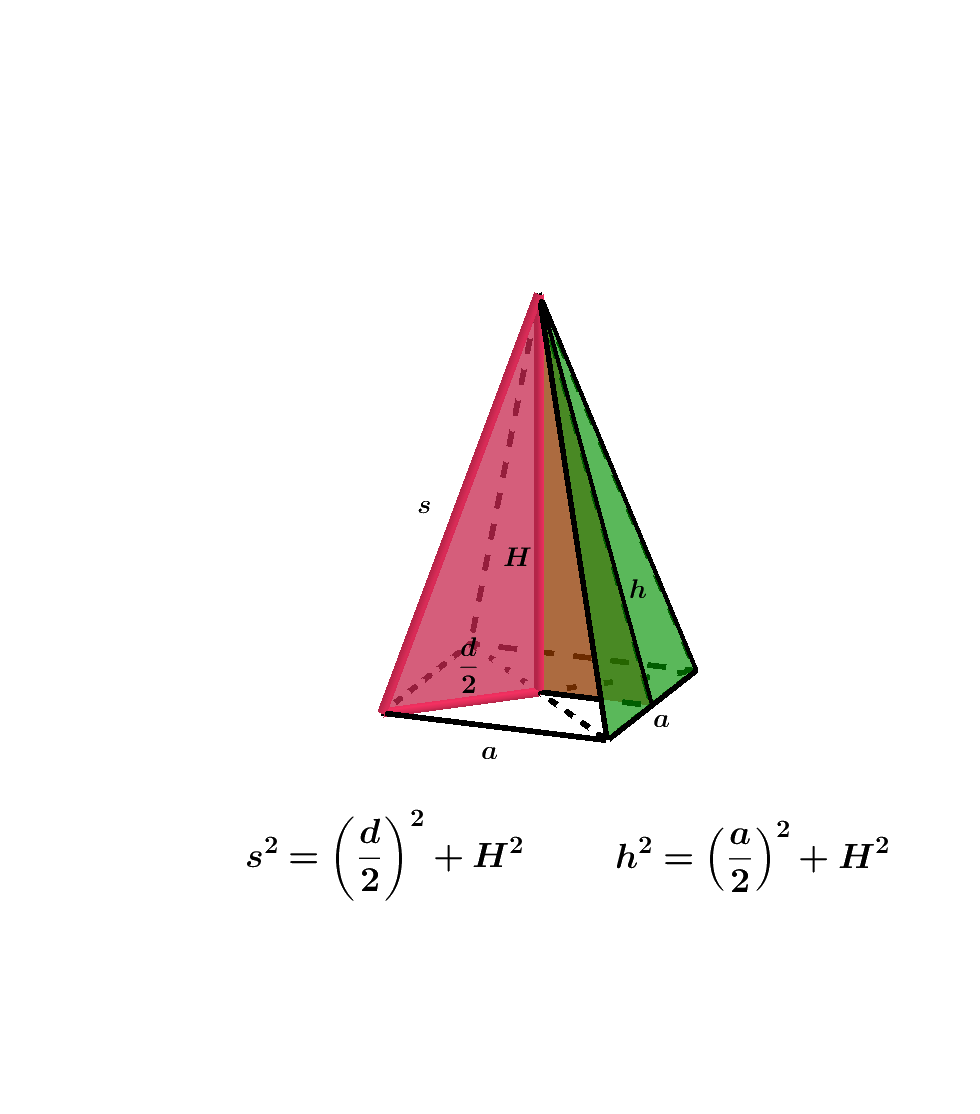 Pravilna šestostrana piramida
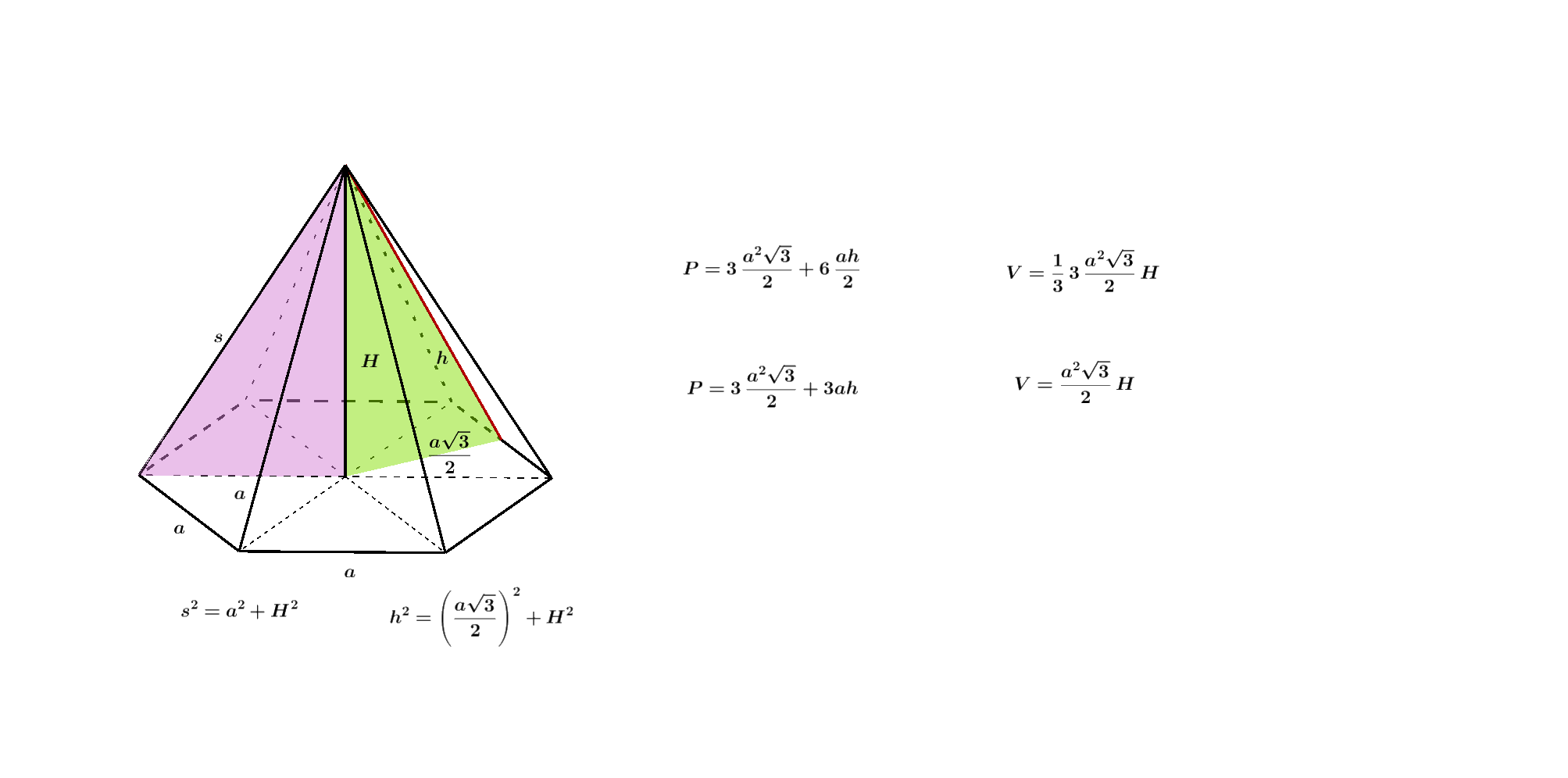 Zadaci:
Ivica osnove pravilne četvorostrane je 12 cm i jednaka je apotemi. Naći površinu i zapreminu piramide.
2. Visina pravilne četvorostrane piramide je 12 cm, a ivica osnove 10 cm. Izračunati površinu i zapreminu piramide.
3. Naći površinu i zapreminu tetraedra ivice a=4 cm.